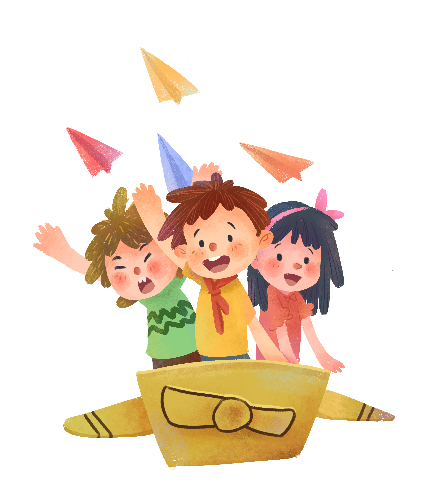 KHỞI ĐỘNG
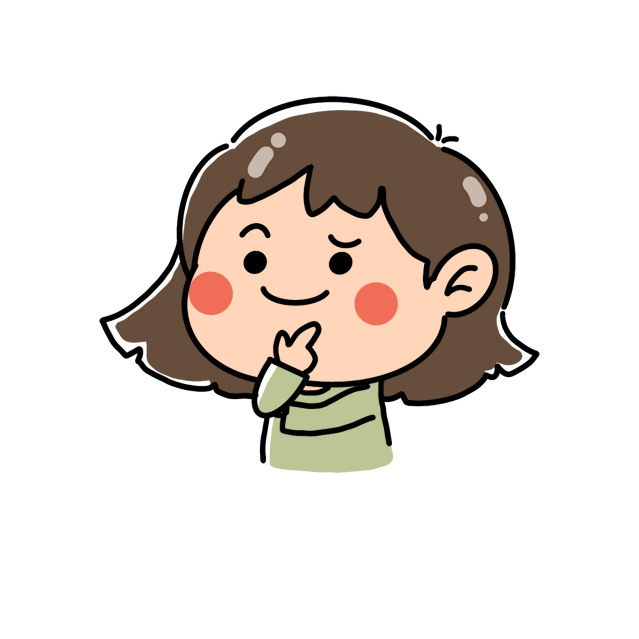 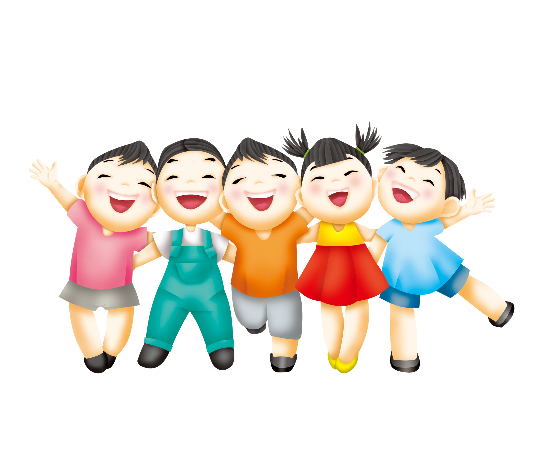 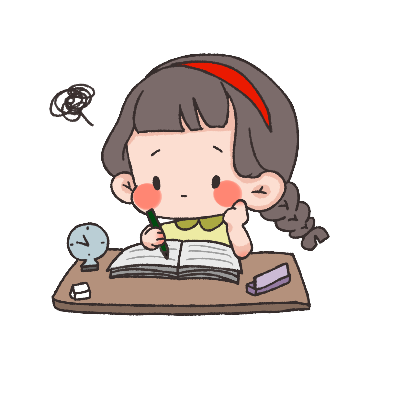 2. Chọn chữ phù hợp với ô trống rồi giải câu đố:
a. Chữ l hay n?

Chân đen mình trắng
Đứng …ắng giữa đồng
…àm bạn nhà …ông
Thích mò tôm cá.
                       (Là con gì?)
a. Chữ l hay n?

Chân đen mình trắng
Đứng nắng giữa đồng
Làm bạn nhà nông
Thích mò tôm cá.
                       (Là con gì?)
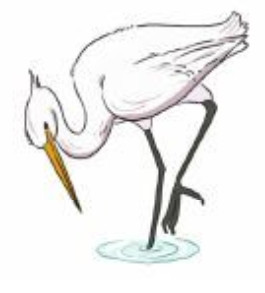 Đáp án: con cò
2. Chọn chữ phù hợp với ô trống rồi giải câu đố:
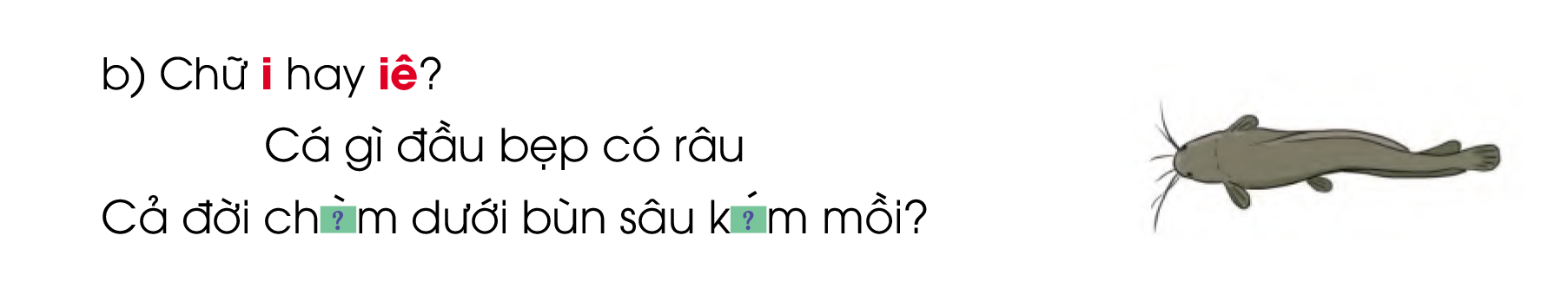 b. Chữ i hay iê?
       Cá gì đầu bẹp có râu
Cả đời chìm dưới bùn sâu kiếm mồi.
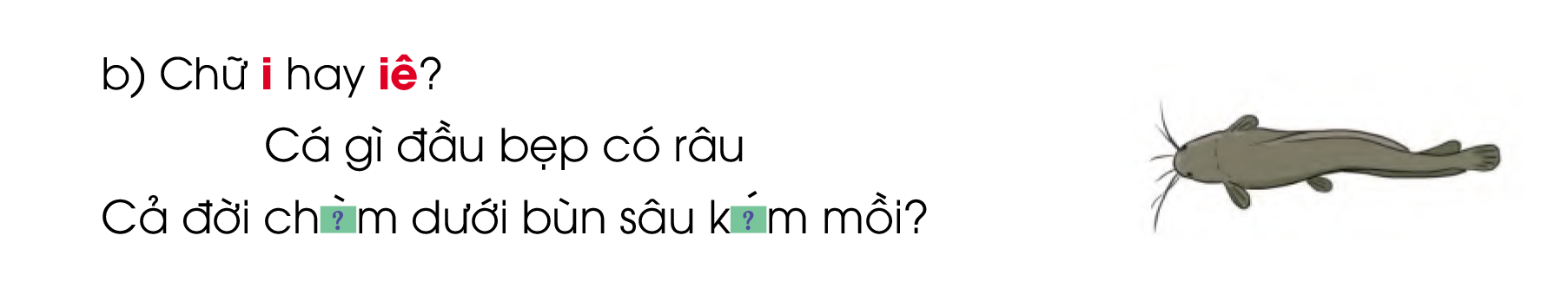 Đáp án: con cá trê
2. Chọn chữ phù hợp với ô trống rồi giải câu đố:
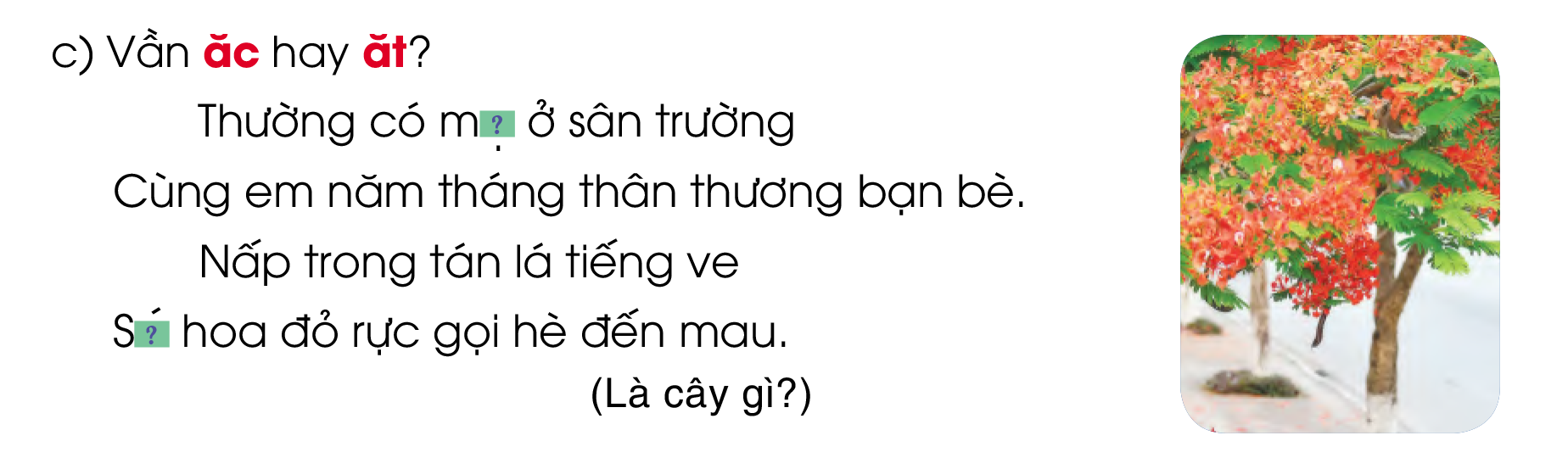 c. Vần ăc hay ăt?
        Thường có mặt ở sân trường
Cùng em năm tháng thân thương bạn bè.
       Nấp trong tán lá tiếng ve
Sắc hoa đỏ rực gọi hè đến mau.
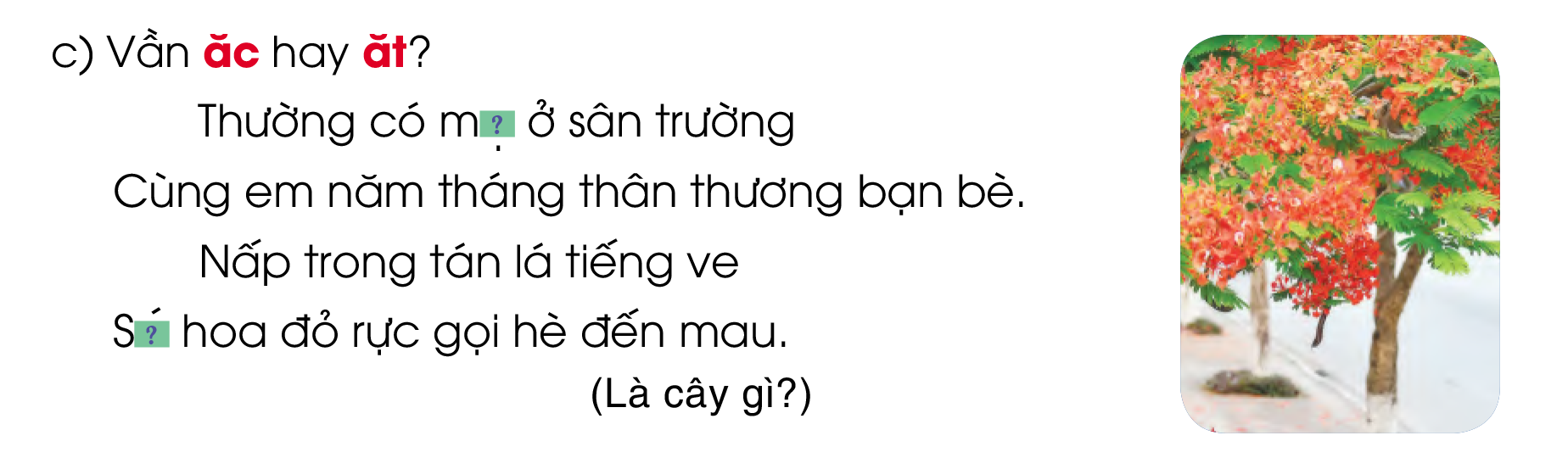 Đáp án: Cây phượng
3.Tìm các tiếng:
a) Bắt đầu bằng l hoặc n, có nghĩa như sau:
nóng
- Trái ngược với lạnh:
lạ
- Không quen:
b) Chứa vần in hoặc iên, có nghĩa như sau:
- Trái ngược với dữ:
hiền
chín
- Quả (thức ăn) đến độ ăn được:
c) Chứa vần ăc hoặc ăt, có nghĩa như sau:
- Trái ngược với (dao, kéo) lụt (cùn):
sắc
cắt
- Dùng dao hoặc kéo làm đứt một vật: